7.4b Moving to Digital I-9s + E-Verify in WD – HR – 18.April.2019
Christina Konieczka 
Mary Powers
What is eVerify?
E-Verify is an Internet-based system operated by the U.S. Department of Homeland Security (DHS) in partnership with the Social Security Administration (SSA) that allows participating employers to electronically verify the employment eligibility of their newly hired employee and/or employee assigned to a federal contract.
E-Verify implements the legal requirements of IIRIRA by allowing any U.S. employer to electronically verify the employment eligibility of its newly hired employees.
Why is Ingredion moving to eVerify?
eVerify is required in a few states in which we operate, including NC.  Nebraska (where we are beginning operations in June) also requires it.
http://www.ncsl.org/research/immigration/everify-faq.aspxAs of November 30, 2012, a total of 20 states require the use of E-Verify for at least some public and/or private employers: Alabama, Arizona, Colorado, Florida, Georgia, Idaho, Indiana, Louisiana, Michigan, Mississippi, Missouri, Nebraska, North Carolina, Oklahoma, Pennsylvania, South Carolina, Tennessee, Utah, Virginia, and West Virginia.  Eighteen of these requirements were through legislation and two, Florida and Idaho, by executive orders.  Two states, California and Illinois, currently limit the use of E-Verify.  Other states are exploring alternatives to E-Verify or identifying safe harbor provisions. 
Some states offer tax incentives to employers who use eVerify
eVerify is a stronger verification than our current I9 documents process
eVerify gives us longer access to certain STEM talent
Integrating eVerify into Workday enables the movement to digital I9s
3
Go – Live Date:  April 18th (proposed)
I9s and e-Verify
I9s and e-Verify
All employers in the United States are required to complete Form I-9 no later than the third business day after their employees start work for pay and keep a record of Form I-9 on file. This requirement does NOT change for employers enrolled in E-Verify.
Employers enrolled in E-Verify have chosen to take the additional step of verifying that their employees' Form I-9 information matches government records, thereby ensuring a legal workforce.
Digital I9s in Workday
Complete the Form I-9 Business Process (US Professional & Associate Population)
Sub-process of Onboarding
Not available for contingent workers
E-Verify Integration within Workday
Streamlines I9 authorization
Reduces paper
Paper forms may still be needed in some unique cases – see appendices
7
I9 Process & eVerify through Workday integration
New hire
	I9 Partner
	Integration
8
Form I9 Section
Completed by New Hire in Workday as part of onboarding process (Professional and Associate Population)
Newly hired employees will have Section 1 of Form I-9 pre-populated in WD as part of Onboarding provided the Hire process in Workday has been completed and their  information entered (Name, Address, SSN, Date of Birth, E-mail address, Telephone number).
Providing a Social Security number (SSN) on Form I-9 is usually voluntary but newly hired employees of employers participating in E-Verify are required to provide an SSN on Form I-9. 
Therefore, all newly hired employees, including interns and rehires, MUST have an SSN.
NOTE: If an employee does NOT have an SSN, he or she must obtain one from the Social Security Administration (SSA). 
This delays the 3-day requirement to create a case in E-Verify. 
Employers must note the reason for this delay on the employee's Form I-9 and during the verification process. 
You must create a case in E-Verify as soon as the employee has received an assigned SSN from SSA.
Form I9 Section 2
Completed by I9 Partner in Workday
I9 Partner – a new role in Workday
Based on HR handling I9’s by location
Completes form electronically and submits through an integration to E-verify
REMINDER:  Employers must complete Section 2 of Form I-9 in its entirety. 

IMPORTANT: You may NOT specify which document(s) from the list of acceptable documents on Form I-9 an employee may choose to present.
Verification process
The E-Verify employment eligibility verification process begins with a completed Form I-9. The information from Form I-9 integrate from WD to E-Verify and a case result is provided.
New hire
	I9 Partner
	Integration
11
Verification process
Case results inform you of your employee's work eligibility. 
Case results can be initial, interim or final.
Every case created in E-Verify receives a final case result before it is closed, and every case must be closed.
Demo – Sample Process in Workday
[Speaker Notes: Mary to play 20 min excerpt of WD Community video]
Verification results
Verification process
The E-Verify employment eligibility verification process begins with a completed Form I-9. The information from Form I-9 integrate from WD to E-Verify and a case result is provided.
New hire
	I9 Partner
	Integration
15
Results of a verification
After Form I-9 information has been submitted E-Verify, E-Verify promptly provides you an initial case result. 
An initial case result is the first & sometimes final, case result provided by E-Verify.
An overview of the initial case results is listed in the table below.
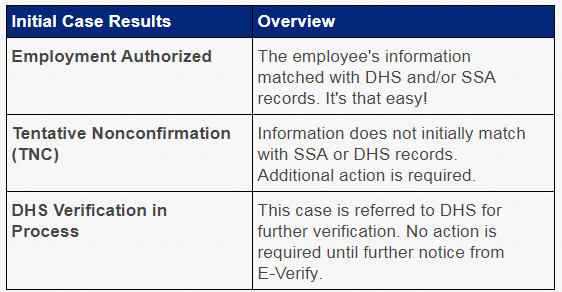 Each case result is unique, and may or may not require additional action by you and/or the employee.
Verification process
The initial result will integrate to WD to E-Verify and a case result is provided.
New hire
	I9 Partner
	Integration
17
Result 1 of 3:  Employment Authorized
Employment Authorized is the most common case result. It means that the employee's information matches with DHS and/or SSA records. It's that easy!
A case result of 'Employment Authorized' is also considered a final case result.
Result 2 of 3:  Tentative Non-confirmation (TNC)
Tentative Non-confirmation (TNC) means that the employee's information does not initially match with Social Security Administration (SSA) or U.S. Department of Homeland Security (DHS) records.
There are two types of TNCs:
SSA Tentative Nonconfirmation (SSA TNC)
DHS Tentative Nonconfirmation (DHS TNC)
A TNC does NOT necessarily mean that the employee is not authorized to work in the United States.
This case result is considered an interim case result because it requires additional action by you and the employee.
Result 3 of 3: DHS Verification in Process
DHS Verification in Process means that the employee's information did not initially match DHS records. E-Verify automatically sends this case to DHS for further verification.
'DHS Verification in Process' does not require action. 
DHS responds within 3 Federal Government working days with an updated case result.
 You can review the result through Case Alerts on your E-Verify user home page. 
Your next step is determined by the case result provided.
Interim Case Results
An interim case result requires additional action before E-Verify can provide a final case result. 
Because all cases must receive a final case result, you cannot leave cases in these interim statuses. 
You must close every case to complete the E-Verify process.
Interim case results include:
SSA Tentative Non-confirmation and DHS Tentative Non-confirmation
Review and Update Employee Data
DHS Verification in Process
SSA Case in Continuance and DHS Case in Continuance
Adverse Actions
E-Verify prohibits you from taking adverse actions against employees based on the employee's decision to contest a Tentative Nonconfirmation (TNC) or because the employee's case is pending with DHS or SSA. 
Adverse actions include: terminating, suspending, withholding pay or training, delaying a start date or otherwise limiting his or her employment.
To avoid improper adverse actions, treat employees that choose to contest a case result as you would treat any other employee.
If you take adverse actions against job applicants or employees, you could face legal action, including civil penalties and back pay awards, and your participation in E-Verify may be terminated.
Verification process
In the event that a TNC result is returned to WD, an I9 amendment may be needed.
New hire
	I9 Partner
	Integration
23
What happens when the data doesn’t match?
New hire
	I9 Partner
	Integration
24
Closing a case
A final case result means that the case is ready to be closed. 
You must close every case to complete the E-Verify process.
An overview of the final case results is listed in the table at right.
Local Actions needed ahead of go-live
Local Action #1Ahead of Go Live:Complete the US Government eVerify Tutorial
Upon first login to eVerify, Tutorial Requirement initiated
Take the Federal tutorial
Local Action 2 Ahead of Go Live:Post eVerify Notices
Post both E-Verify Notices
Local Action 3 Ahead of Go Live:Consider impacts to Local HR
Impact to Local HR
Potential impact:
I9 Partner identified (and backups): Need an I9 Partner at every location
Availability of employee workday usernames/passwords ON Day 1
Availability of PCs for I/9 electronic entry by New Hire (Associates & Professionals)
Associates will need to login to WD on Day 1
New Hire Orientation timing / agenda
Handling of Hires that are “in-flight” @ go-live
Impact to Local HR
Checklist prior to go-live
Identified I9 partner AT EVERY LOCATION 
Signoff by HR Partner in location that location is able to move forward with e-verify/I9 processing at go-live date
Federal training complete
Notifications posted
Ability to handle any revised process flow as a result of electronic I9’s and e-verify
Ongoing Support
General eVerify information		https://www.e-verify.gov/employers  and/or                                                      Beth Abernathy?
eVerify final case status question	Legal / Larry Karr
Workday issue					Workday Support Mailbox
35
E-Verify Results & Follow up Processes
Tentative Non-confirmation process
Tentative Nonconfirmation (TNC) - Process Overview
The TNC process can be simple; however, it requires action by you and the employee.
First, you notify the employee in private of the TNC case result. To do this, you print, review and sign the Further Action Notice. This Notice documents that you notified the employee of the TNC and must be kept on file with Form I-9.
The next step is driven by the employee's choice to:
CONTEST - take action; or,
NOT CONTEST - not take action
If the employee chooses to contest, then you refer him or her to either SSA or DHS. The Further Action Notice provides additional instruction to you and the employee on next steps.
After the employee is notified and referred, E-Verify provides you an updated case result within 10 Federal Government working days.
TNC Process Summary
Notify the Employee of the TNC
The first step is to notify the employee of a TNC as soon as possible.
To notify the employee, follow the steps listed below:
Select a language to print the Further Action Notice and click 'Print Notice.'
Review the Further Action Notice privately with the employee.
Indicate that the employee has been notified by selecting the check box 'I have notified this employee of the TNC.'
FAN:  Employee Decision
The next step is to confirm the employee's decision to contest or not contest the TNC.
The employee chooses to contest or not contest the case result and acknowledges this decision on the Further Action Notice.
To confirm the employee's decision:
Have the employee indicate on the Further Action Notice whether he or she will contest or not contest the TNC.
Ensure that you and the employee sign and date the English version of the Further Action Notice.
Give the employee a copy of the signed Further Action Notice in English and attach the original to the employee's Form I-9.
If your employee chooses to not contest the TNC and take no further action, then you can close the case and employment can be terminated with no civil or criminal liability as noted in Article II, Section C - Responsibilities of the Employer (#6) in the Memorandum of Understanding (MOU).
FAN:  Employee Decision
An employee that chooses to contest a TNC must be referred to SSA or DHS.
If the employee chooses to:
CONTEST: He or she chooses to take the action to visit an SSA field office or contact DHS within 8 Federal Government working days.
Click 'Refer Case.'
This starts the 8 Federal Government working days that the employee has to visit an SSA field office or contact DHS.
NOT CONTEST: He or she acknowledges that the employer may terminate employment.
Click 'Close Case.'
Referred Case
Once the employee has chosen to contest and you click 'Refer Case,' print the Referral Date Confirmation and provide it to the employee.
The Referral Date Confirmation informs the employee that the case is referred and provides the employee the date by which he or she must visit SSA or contact DHS.
IMPORTANT: The employee must present a copy of the signed Further Action Notice to SSA if he or she chooses to visit an SSA field office.
Final Case Results
A final case result means that the case is ready to be closed. You must close every case to complete the E-Verify process.
Final case results include:
Employment Authorized
SSA Final Nonconfirmation
DHS Final Nonconfirmation
DHS No Show
Error: Close Case and Resubmit
Final Case results & Permissible actions
SSA/DHS Final Nonconfirmation
An SSA or DHS 'Final Nonconfirmation' case result means that E-Verify cannot verify an employee's employment eligibility after an employee has contacted DHS or SSA. It can also mean that the employee did not visit an SSA field office or contact DHS within 8 Federal Government working days.
You may terminate employment based on a case result of SSA or DHS Final Nonconfirmation with no civil or criminal liability as noted in Article II, Section C - Responsibilities of the Employer (#6) in the MOU.
The next step is to close the case in E-Verify. After you close the case, you have completed the verification process.
REMINDER: You may not ask the employee for additional evidence or confirmation that SSA or DHS resolved his or her case
DHS No Show
A 'DHS No Show' means that the employee did not contact DHS within the 8 Federal Government working days and, therefore, E-Verify cannot verify the employee's employment eligibility.
You may terminate employment based on a case result of SSA or DHS Final Non-confirmation with no civil or criminal liability as noted in Article II, Section C - Responsibilities of the Employer (#6) in the MOU.
The next step is to close the case in E-Verify. After you close the case, you have completed the verification process.
Error: Close Case and Resubmit
A case result of 'Error: Close Case and Resubmit' means that the expiration date entered for the employee's U.S. Passport, Passport Card or driver's license is incorrect.
A new case must be created for this employee. To do this, simply close the case and create a new case for this employee using the correct document expiration date.
This does not mean that the employee is not authorized to work. E-Verify will verify the employment eligibility of this employee once you create a new case and enter the correct document expiration date.
Closing a case
Closing a Case
Closing a case is the last step in the verification process. To close a case, first click 'Close Case' and then follow the steps listed below:
Indicate if the employee is still working for your company by selecting 'Yes' or 'No' and click 'Continue.' This question is asked to correctly prompt the statements on the next screen.
Select the appropriate statement and click 'Continue.' Select the helper text  for additional information on each statement.
Record the case verification number on the employee's Form I-9 or print the case details and file with the employee's Form I-9.
It is that simple! You have now completed the verification process and the case is closed.
Any case created in E-Verify and assigned a case verification number must be closed.
The 'Open Cases to be Closed' Case Alert provides quick access to all cases that need to be closed.
Appendices
APPENDIX ADos & Don’ts of e-Verify
eVerify rules of the road
You MUST:
Create a case in E-Verify only AFTER the applicant has accepted an offer of employment and Form I-9 is complete.
Give notice to employees regarding your participation in E-Verify and employee rights.
Take steps to ensure the privacy of employees by protecting their personal information and to secure the password you use to access E-Verify.
Discuss work eligibility issues with people directly concerned with the information and limit these conversations to the relevant case details.
Ensure employees who receive a Tentative Non-confirmation (TNC) case result are provided with the printed Further Action Notice.
You must NOT:
Create a case in E-Verify before a job offer has been accepted and Form I-9 is complete. This is considered pre-screening.
Use E-Verify to screen job applicants or to re-verify employment eligibility.
Use E-Verify selectively.
Employers participating in E-Verify MUST:
Create a case for each newly hired employee no later than the third business day after he or she starts work for pay.
Obtain a Social Security number (SSN) from Form I-9 for each newly hired employee.
Provide each employee with notice of and the opportunity to contest a Tentative Nonconfirmation (TNC).
Not terminate the employee during the E-Verify verification process because he or she receives a TNC.
Ensure that all personally identifiable information is safeguarded.
Employers participating in E-Verify MUST NOT:
Use E-Verify to pre-screen an applicant for employment.
Check the employment eligibility of an employee hired before the company signed the E-Verify MOU.
Take adverse action against an employee based upon a case result unless E-Verify issues a final nonconfirmation.
Specify or request which Form I-9 documentation a newly hired employee must use.
Use E-Verify to discriminate against ANY job applicant or new hire on the basis of his or her national origin, citizenship or immigration status.
Selectively verify the employment eligibility of a newly hired employee.
Share any user ID and/or password.
Once Ingredion eVerifies ANY new employee, we must eVerify EVERY new employee.
Whose employment eligibility should be e-Verified?
All new, temporary, seasonal and rehired employees must be entered into E-Verify individually.  Note:  This excludes non-employee temps & contractors.
Employers participating in E-Verify MUST:
Follow E-Verify procedures for each newly hired employee while enrolled/participating in E-Verify.
Notify each job applicant of E-Verify participation.
Clearly display the 'Notice of E-Verify Participation' and 'Right to Work' posters in all languages supplied by DHS.
Complete Form I-9, Employment Eligibility Verification, for each newly hired employee before creating a case in E-Verify.
Ensure that all Form I-9 List B identity documents have a photo.
Timelines & definitions
After the employee completes Form I-9, your next step is to create a case in E-Verify.   An E-Verify case must be created no later than the third business day after the employee starts work for pay.
The hire date is the first day of employment in exchange for wages or other remuneration, previously referred to as the date on which the employee began employment. For the hire date in E-Verify, enter the 'employee's first day of employment' date from the 'Certification' in Section 2 of the employee's Form I-9 circled below.
If you rehired an employee within three years of the date that his or her previous Form I-9 was completed and have completed Section 3 of Form I-9, enter the 'Date of Rehire' from Section 3 of the employee's Form I-9 as the hire date in E-Verify.
If the employee's hire date changes after you have created the case in E-Verify, no additional action is required in E-Verify as you cannot change the hire date once you've created the case. You must, however, make a correction to the Section 2 'Certification' date on the employee's Form I-9 if the employee's hire date changes. Consult the 'Handbook for Employers: Guidance for Completing Form I-9 (M-274)' for more information.
APPENDIX BAdditional eVerify Reference Info
When the names don’t match (rare)
In rare situations, E-Verify issues a case result of 'Employment Authorized,' but the name provided on the case result does not match with the name displayed in E-Verify. This happens when the information matches, but there are name variations in DHS records.
Review the employee's information as displayed in E-Verify and compare it with the information displayed in the case result on the same screen. If the name displayed in E-Verify is different from the name displayed in the case result, you must click 'Request Name Review' and submit comments, and DHS will review the case.
Expired documents
If an expired U.S. Passport, Passport Card or driver's license was entered, E-Verify will display the 'Error: Unexpired Document Required' screen. This means that E-Verify has NOT created a case for this employee; you must obtain an unexpired document for Form I-9 and re-enter the case.
To start a new case, click 'New Case' and enter the employee's unexpired Form I-9 document information.
IMPORTANT: An expired document presented for Form I-9 does NOT mean that the employee is not authorized to work in the United States. First, obtain an unexpired document and then re-enter the case in E-Verify. Then, E-Verify will verify the employment eligibility of this employee.
Duplicate case
After you enter the employee's Form I-9 information and click 'Continue,' the next screen may alert you that the case information you entered matches another case created by you or another E-Verify user of this employer. 
A duplicate case alert can occur for several reasons. It does not necessarily mean that your case should be closed.
To complete this step, review the case information and determine if you need to continue with the case. If you determine that you need to continue with the case, you will need to select a reason from the options presented in E-Verify.
NOTE: If you think the case is truly a duplicate and you no longer need to continue the verification process, you can close the case by clicking 'Close Case.'
Case Alerts - Work Authorization Docs Expiring
The 'Work Authorization Docs Expiring' Case Alert is just a notification that an employee's Employment Authorization Document (Form I-766) or Arrival/Departure Record (Form I-94) is expiring and to remind you to re-verify the employee by updating Section 3 of Form I-9. The employee cannot be re-verified in E-Verify.
This is simply a reminder; no action is required in E-Verify. 
You can dismiss each alert by selecting 'Dismiss Alert.'